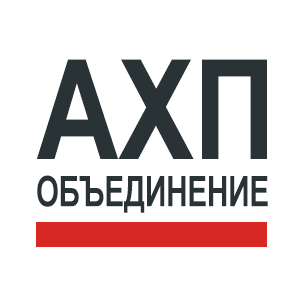 «Реализованные шаги и промежуточные результаты работы Ассоциации». Закупки расходных материалов для оргтехники в профстандарте "Специалист административно-хозяйственной деятельности"
Ассоциации «Объединение административно-хозяйственных профессионалов» СОЗДАНА В МАРТЕ 2014 Г.
Кто такие административно-хозяйственные специалисты?
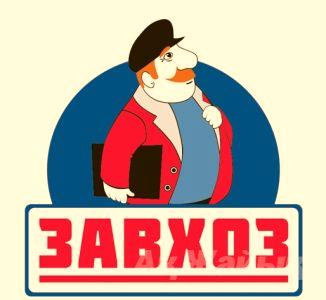 В их сферу деятельности входят:
1. Административные услуги.
2. Материально-техническое обеспечение.
3. Управление недвижимостью. Организация работ по эксплуатации и обслуживанию.
4. Организация социально-бытового обслуживания сотрудников.
5. Взаимодействие с надзорными организациями.
6. Управление бюджетом на административно-хоз. нужды и оптимизация расходов.
7. Закупочная деятельность. Проведения тендерных  процедур и договорная работа.
8. Отделка офисов и проведение ремонтных работ .
9. Управление секретариатом.
10. Управление корпоративным транспортом.
Проблема - отсутствие профильного образования
В России не существует профильного образования по административно-хозяйственной деятельности на базе ВУЗ-ов.  На наш взгляд, причиной этого является то, что:

с переходом страны к рыночной экономике не было уделено должное внимание к формированию единого функционала  специалистов, отвечающих за хозяйственную часть компании, предприятия;
опыт работы советских «завхозов» оказался не востребованным в новых экономических условиях. 

	С  конца 90-х годов XX века российские компании самостоятельно перенимали европейский и американский опыт ведения хозяйственной деятельности, пытаясь адаптировать его к российским условиям. Это привело к:

появлению разноплановых названий должностей в штатных расписаниях организаций; 
к отсутствию универсальных должностных инструкций по этой специальности.
Что такое Объединение АХП?
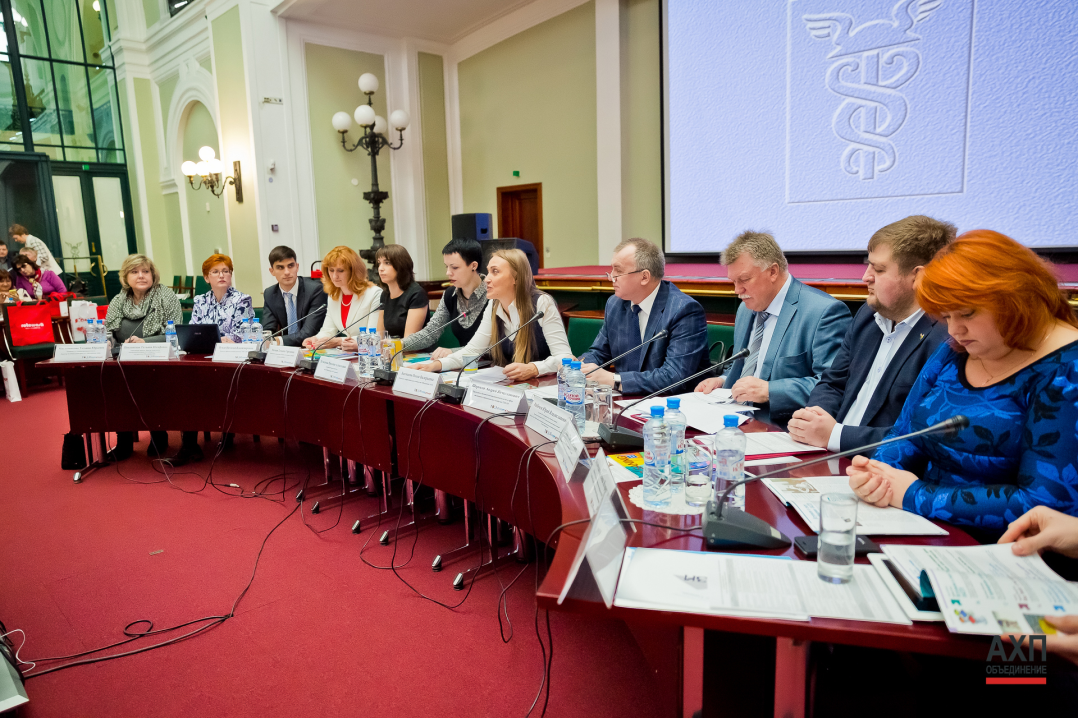 Цель создания Объединения АХП.
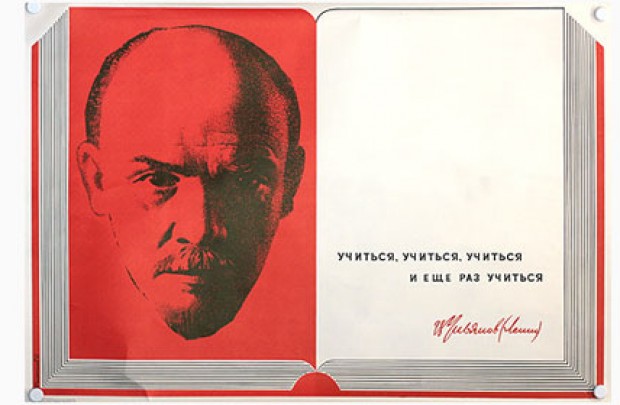 Минобрнауки РФ указало путь к цели.
Письмо «О подготовке квалифицированных
кадров в сфере административно-
хозяйственного персонала»

Заместитель директора Департамента                                                                             Мосичева Ирина Аркадьевна, 
сентябрь 2014 г:

«Административно-хозяйственные специалисты являются узкоквалифицированными кадрами, требующими освоения дисциплин по профилю подготовки в течение не более двух лет, поэтому наиболее предпочтительна разработка проекта ФГОС по направлению подготовки магистров».
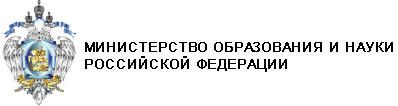 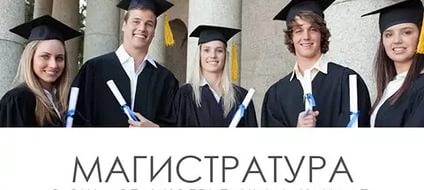 Задачи на пути к цели:
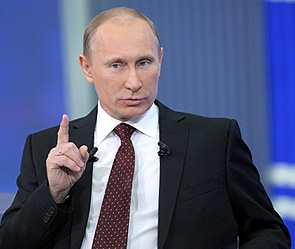 В.В. Путин: «Профстандарты должны стать обязательными для государственных организаций и компаний с госучастием. Прошу Правительство вместе с Агентством стратегических инициатив сделать это».
Шаг к цели - разработан профстандарт.
Рабочая группа членов «Объединения АХП» под руководством Егменовой Наталии Алексеевны разработала профстандарт:

«Специалист административно-хозяйственной деятельности».

Профстандарт описывает все трудовые функции сотрудников, работающих в этой сфере от низшего звена к высшему, а также определяет требования к квалификационному уровню специалистов и руководителей.

Ведутся профессионально-общественные обсуждения профстандарта.
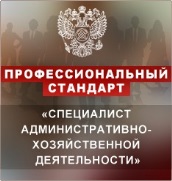 Егменова Наталия Алексеевна -  административный директор с восьмилетним стажем работы, в т.ч. ЗАО «Страховая группа УралСиб»
Шаг к цели - разработаны программы ДПО.
На основе профстандарта Финансовым университетом при Правительстве РФ при участии членов «Объединения АХП» разработаны и утверждены программы ДПО: 
«Административно-хозяйственная деятельность в сфере управления объектами недвижимости»; 
«Управление административно-хозяйственной деятельностью».

В апреле 2016 г. - запуск первого в России профильного образования на базе Финансового университета при Правительстве Российской Федерации:
Очное обучение в Финансовом университете на Тверской, 22 б;
Очное обучение в Финансовом университете в учебно-оздоровительном комплексе «Лесное озеро». 

Стоимость обучения 53 тыс руб.
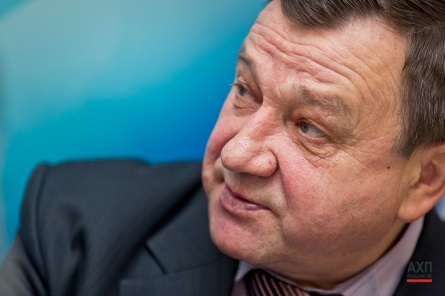 Разработчик  образовательных программ  Иванов Анатолий Викторович - профессор Финансового университета при Правительстве Российской Федерации.
Шаг к цели – консолидация проф. сообщества.
www.Proffadmin.ru

Рубрика документация АХО
Рубрика обмен опытом
Рубрика консультации
Реестр поставщиков
Раздел обсуждения профстандарта
Регулярные бесплатные мероприятия

108 членов объединения
Шаг к цели - открыт филиал в Санкт–Петербурге.
Руководитель филиала
Рейзентул Елена Аркадьевна
Административный директор
 "Яндекс. Деньги", ООО НКО


Открытие филиала состоялось 
15 октября 2015 года
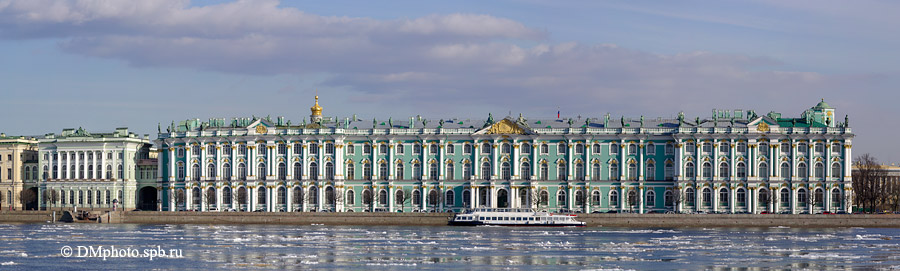 Ресурсы для достижения цели.
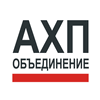 Ресурсы для достижения цели - государственная поддержка.
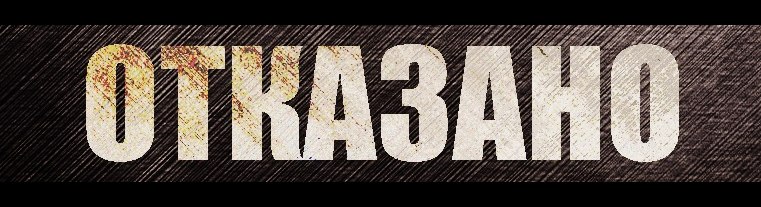 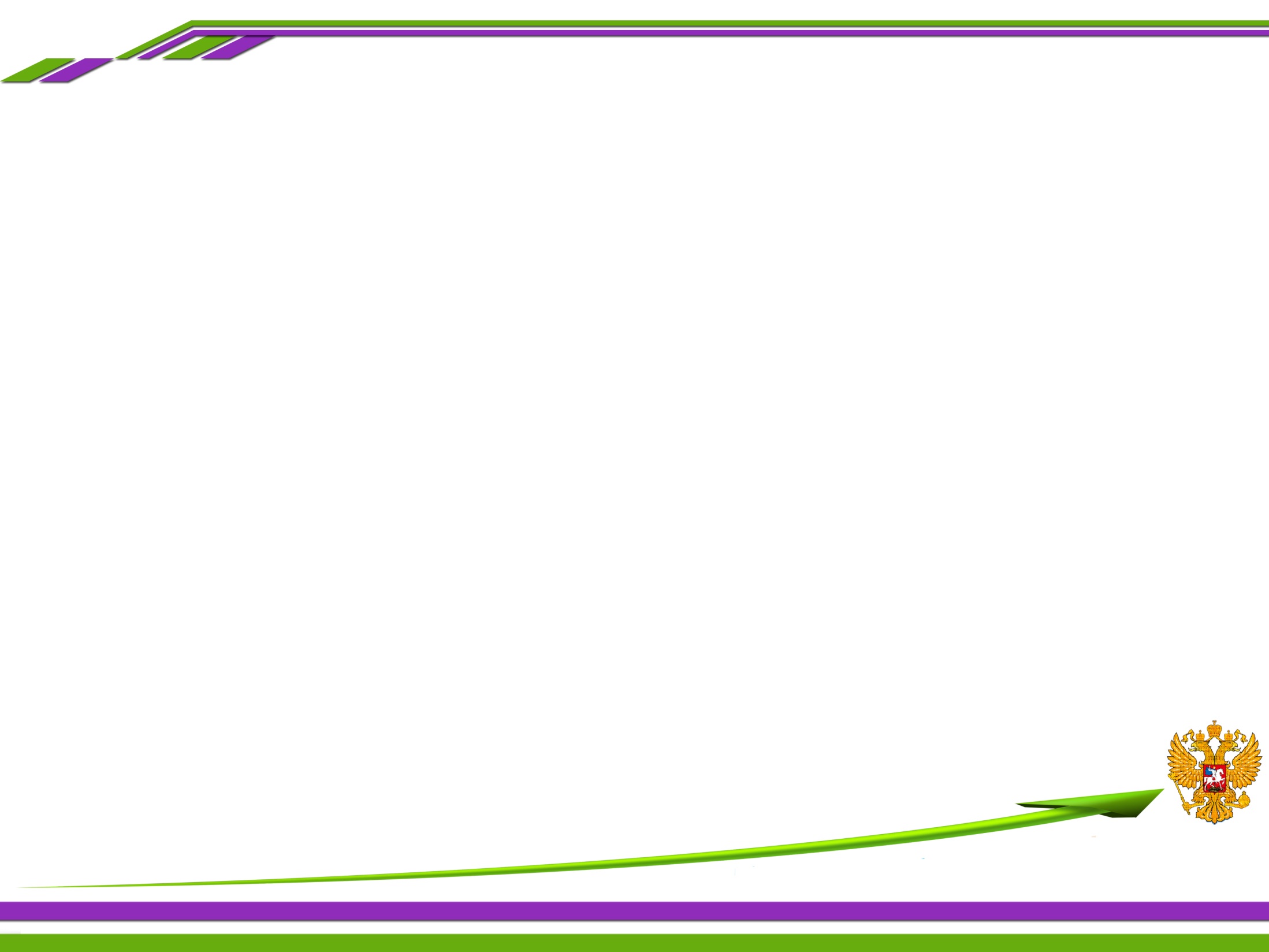 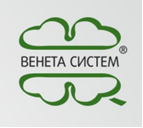 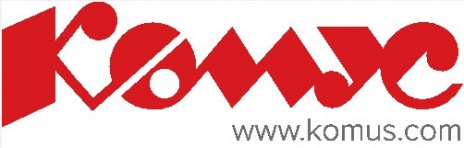 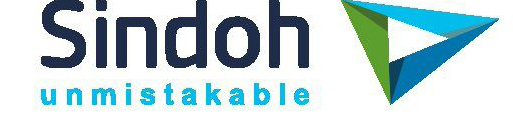 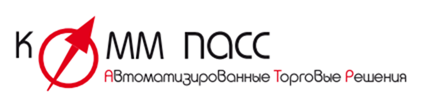 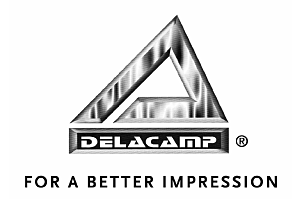 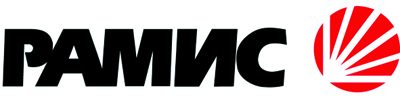 Спонсоры конференции
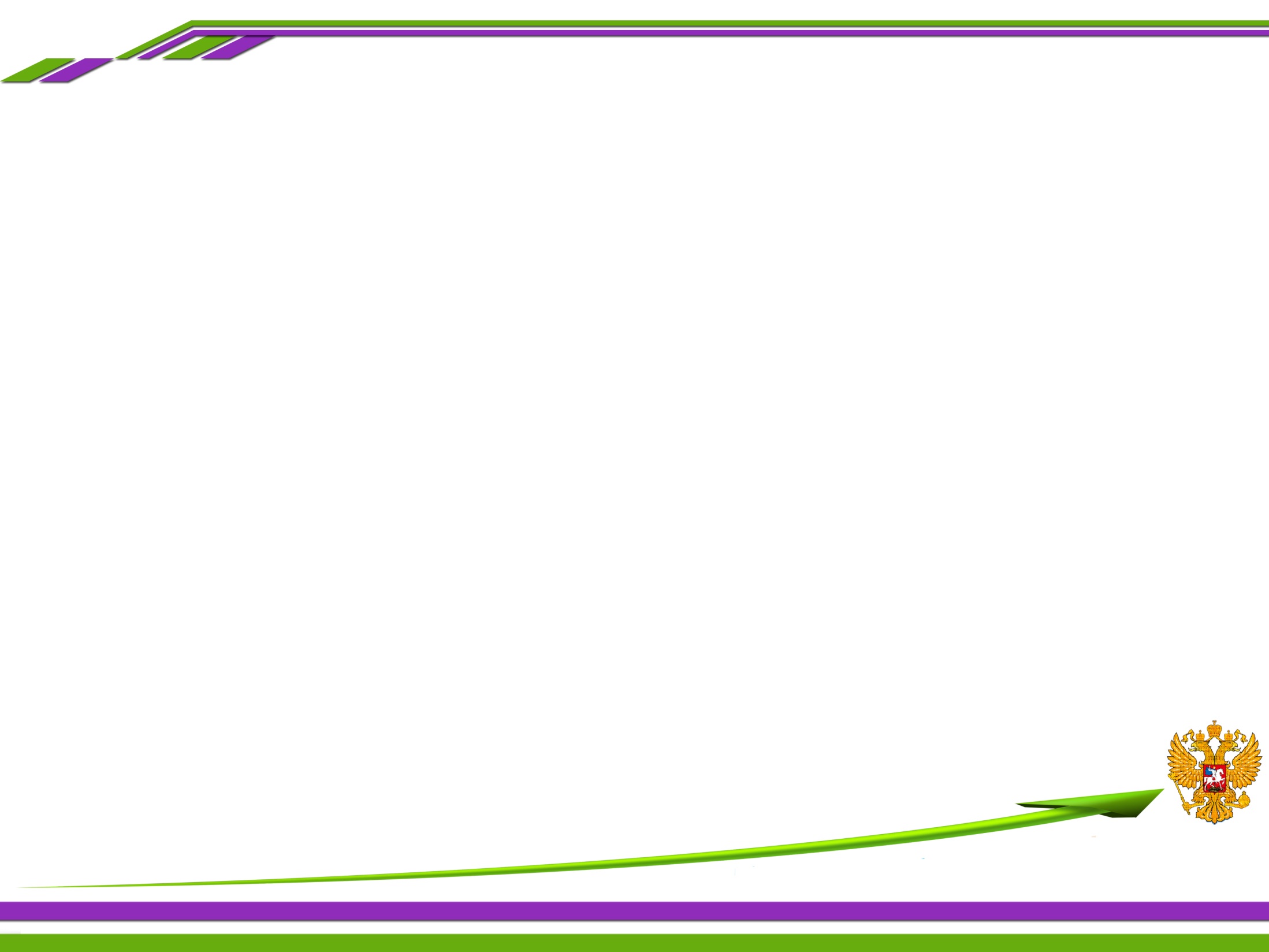 Благодарим вас!
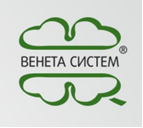 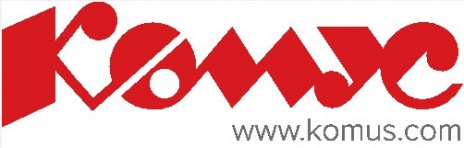 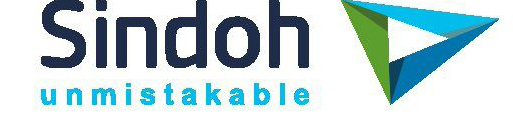 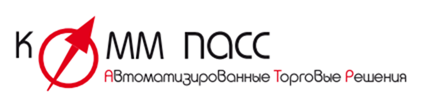 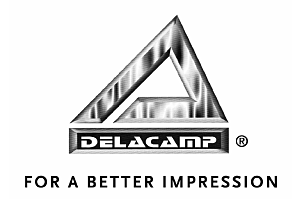 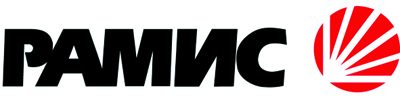 Спонсоры конференции
Обобщённые трудовые функции
Трудовые функции
Трудовые функции
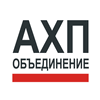 Мы ждем вас в Объединении АХП!
В НАШЕМ ЕДИНСТВЕ И ПОСИЛЬНОМ ВКЛАДЕ КАЖДОГО – ЗАЛОГ НАШЕЙ УСПЕШНОЙ РАБОТЫ!